Проект: «ХЛЕБ - ВСЕМУ  ГОЛОВА!»Вид проекта: экологический, познавательно-исследовательскийПродолжительность проекта: краткосрочный
Презентация подготовлена
 воспитателем ГБДОУ
 детского сада №2
общеразвивающего вида 
Калининского района
 г.Санкт-Петербурга
Кузнецовой  Галиной  Павловной
Цель проекта:
Формирование целостного представления о процессе выращивания хлеба у детей старшего дошкольного возраста.
 Воспитание бережного отношения к хлебу, к труду людей, которые его выращивают.
Задачи  проекта:
Образовательные:
• изучить историю возникновения хлеба;
• познакомить детей со старинными русскими обычаями, связанными с хлебом;
• расширить знания у детей о значении хлеба в жизни человека, и его
изготовлении.
Развивающие:
• развивать познавательно – исследовательскую деятельность;
• развивать умение логически мыслить, рассуждать, делать выводы и
умозаключения.
Воспитательные:
• воспитывать бережное отношение к хлебу, чувство благодарности и уважения к людям сельскохозяйственного труда;
• воспитывать желание делиться полученными знаниями.
• Познавательное развитие;
• Речевое развитие;
• Социально-коммуникативное развитие;
• Художественно-эстетическое развитие.
Актуальность:
У современных детей нет понимания ценностного отношения к труду человека, работающего на сельскохозяйственном поле.
    Хлеб для них является обыденным продуктом, который можно купить в любом магазине или супермаркете. Дети перестали ценить хлеб, как главный продукт питания для русского человека. И чтобы его вырастить необходимо, приложить много сил и труда.
    Поэтому я решила уделить этому вопросу особое внимание в своей  работе с детьми. 
    Самое главное в предстоящей работе способствовать формированию у детей четкого понимания роли человеческого труда в современном обществе и воспитывать уважительное, бережное отношение к результату его деятельности.
Посев
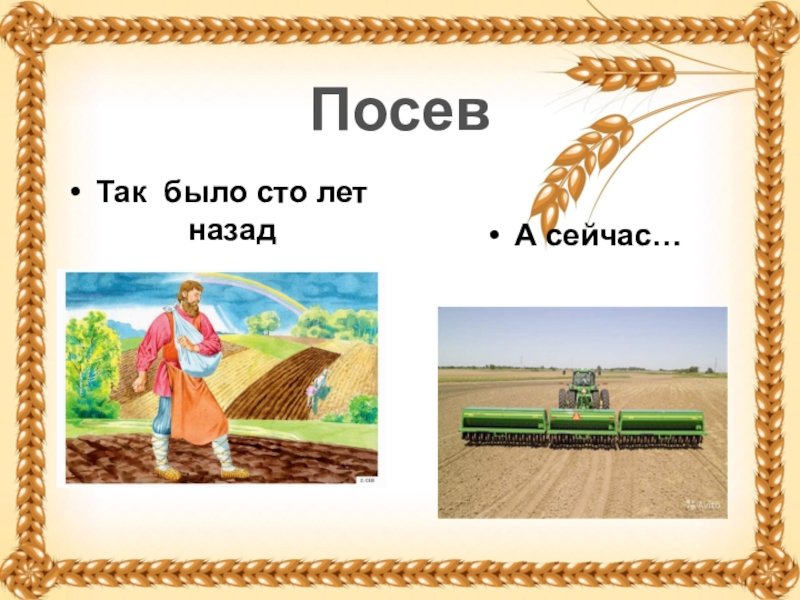 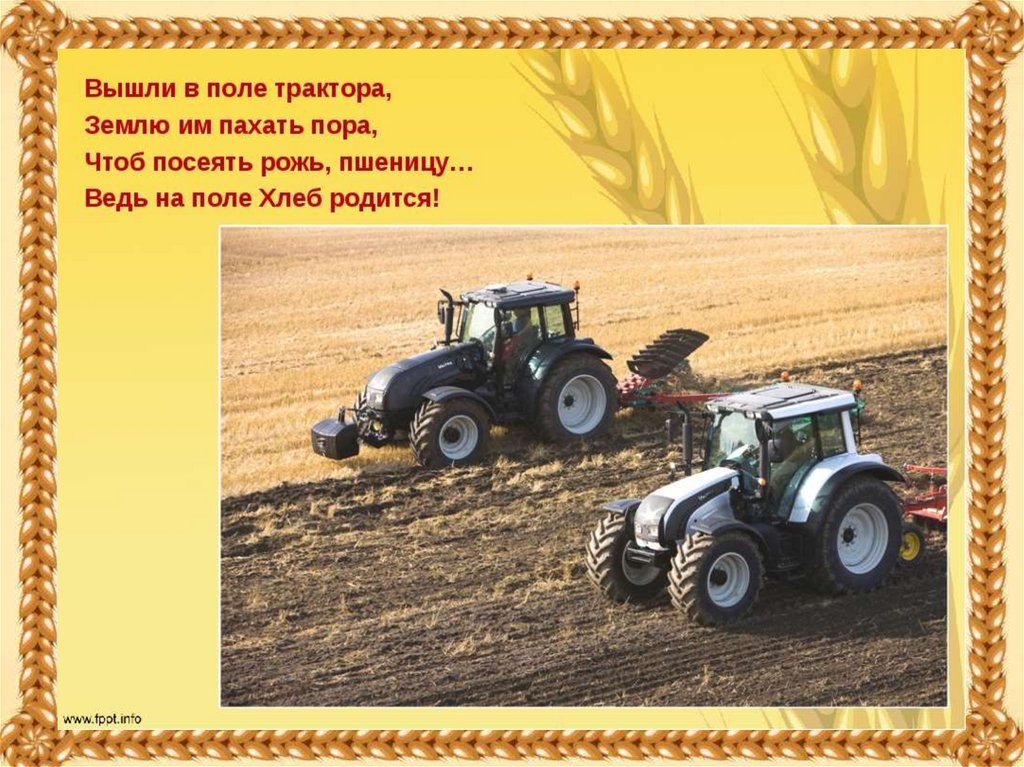 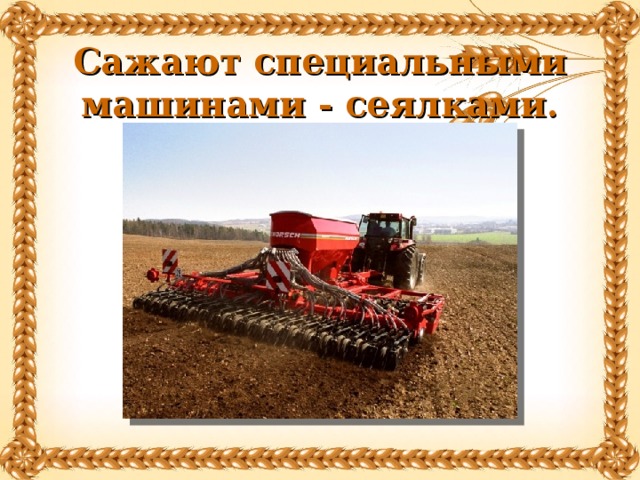 Уборка  урожая
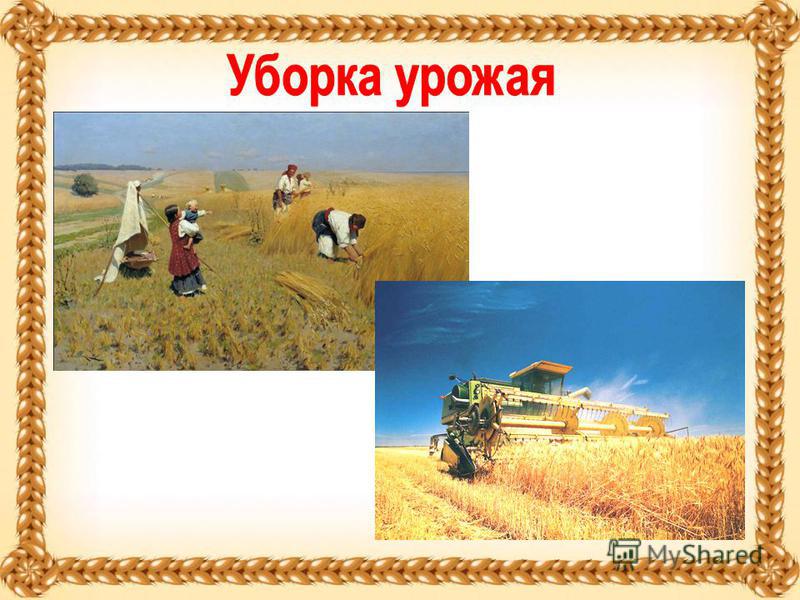 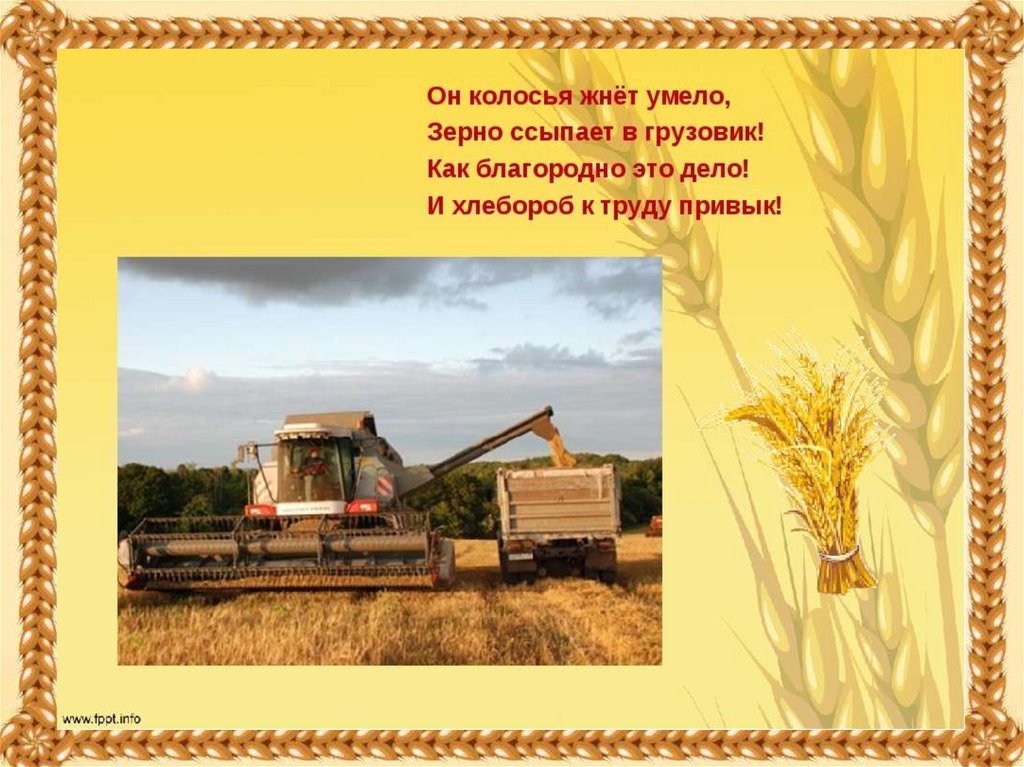 Жатва
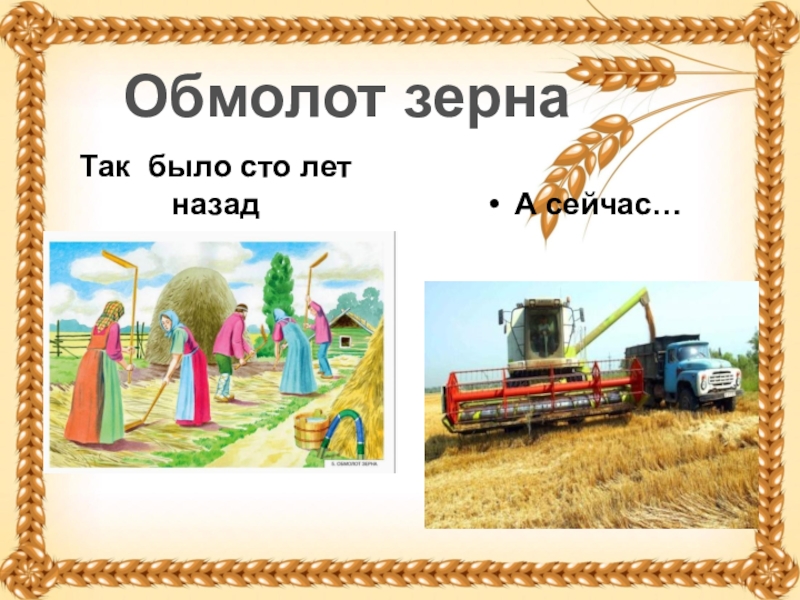 Мельница
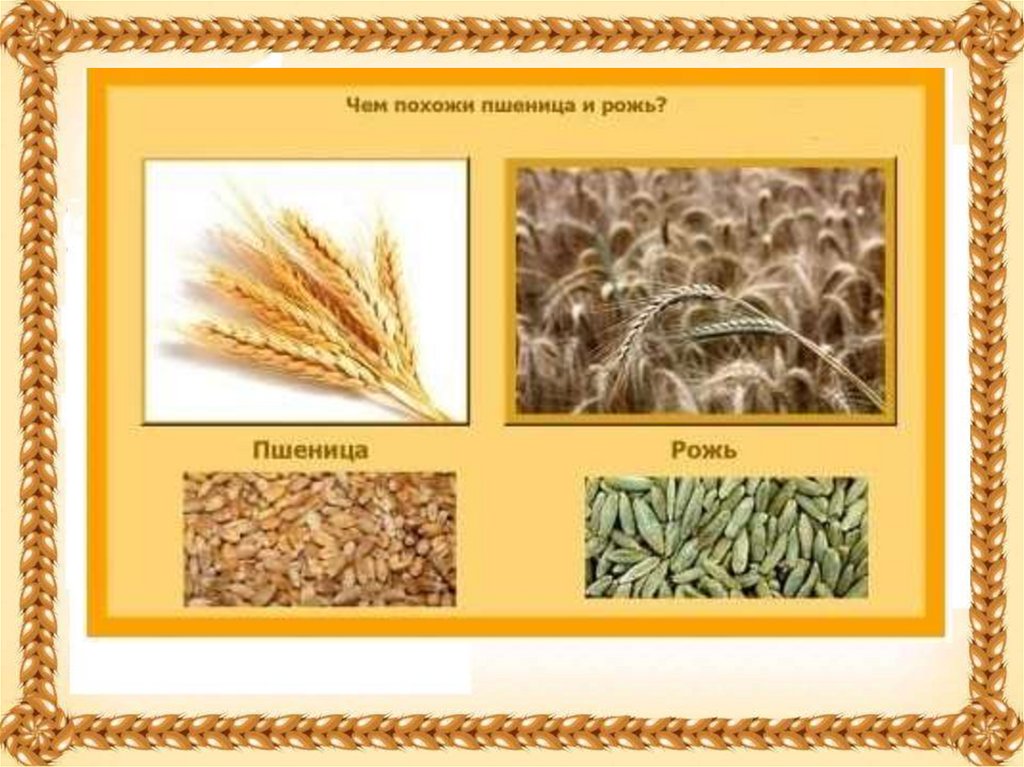 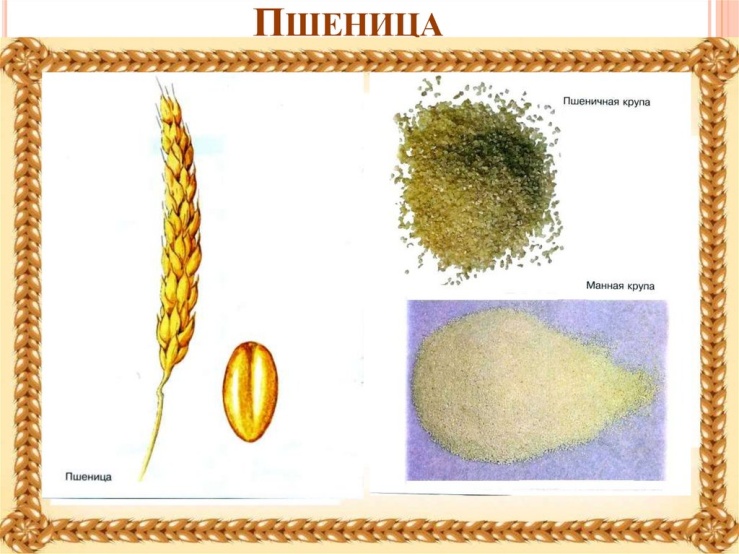 Из чего  пекут  хлеб?
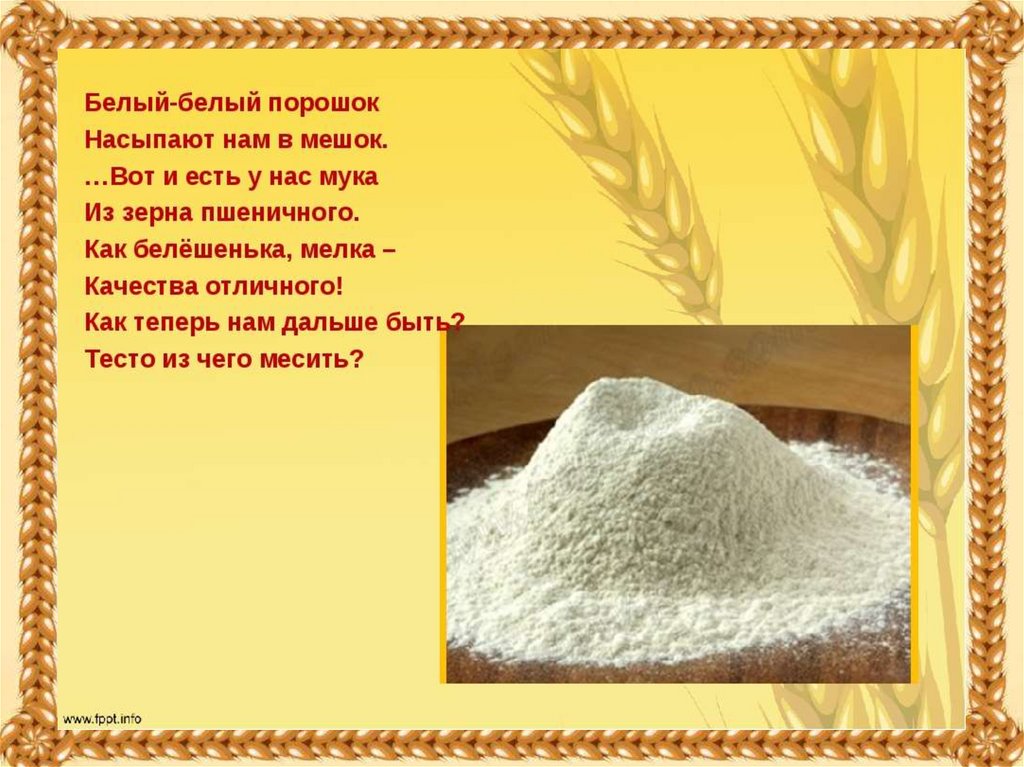 Как  пекут  хлеб?
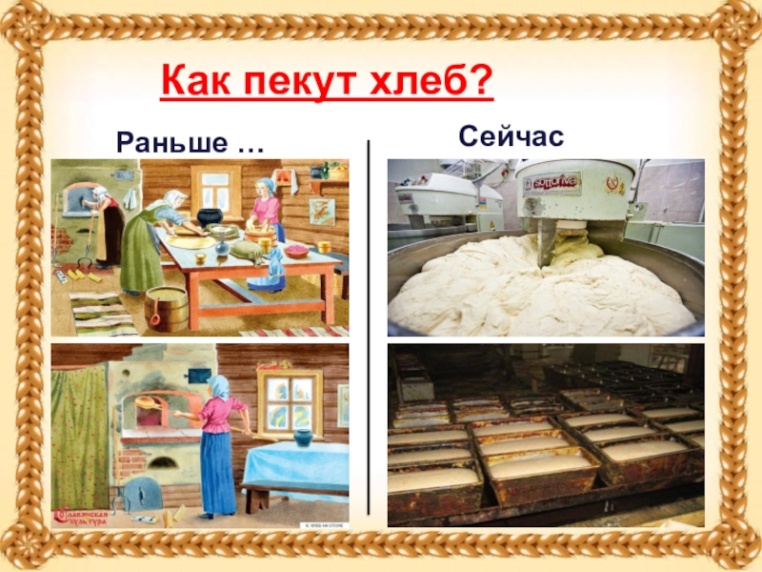 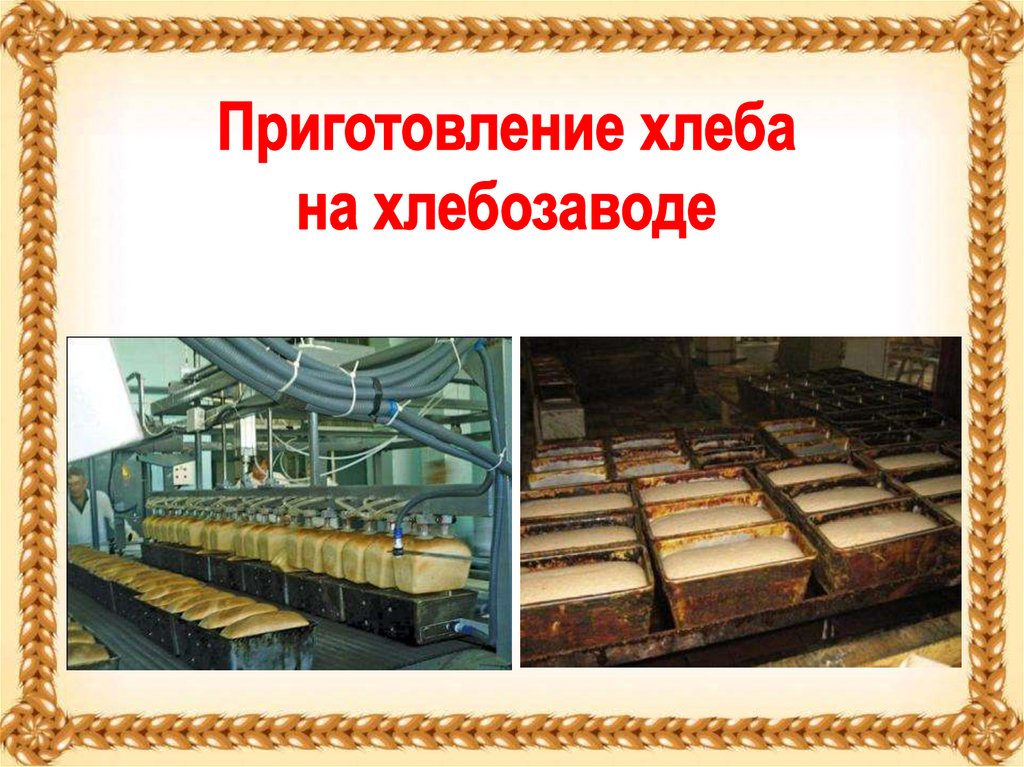 Хлебозавод
Загадки  о  хлебе
Стихи  о  хлебе
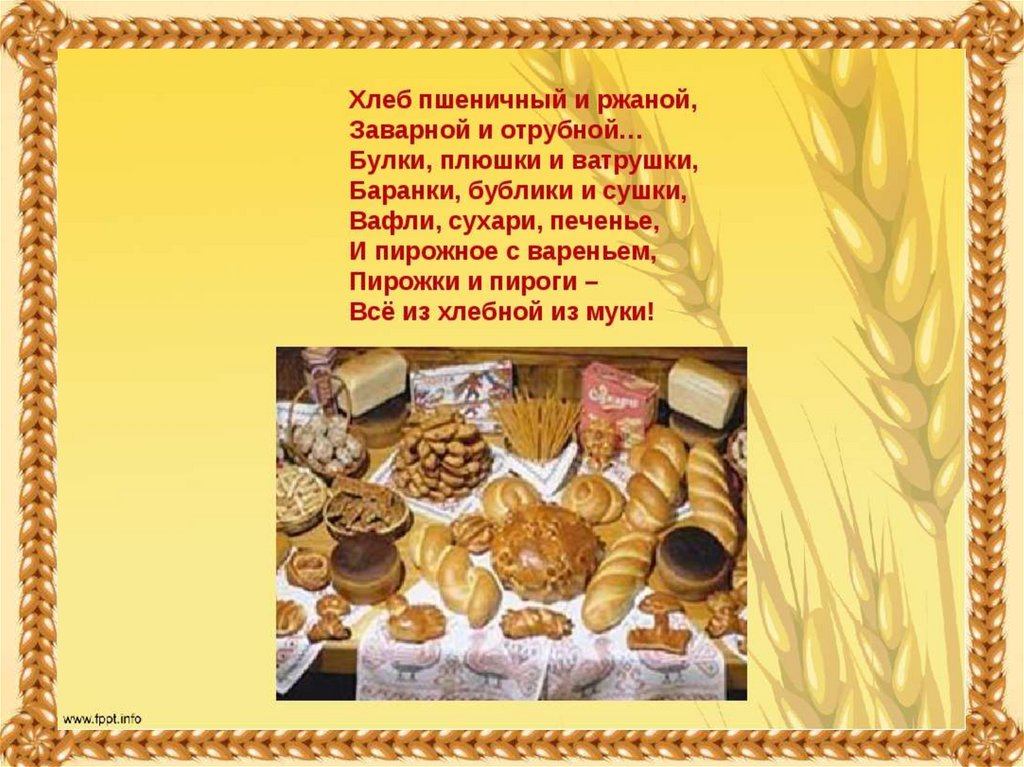 Важное  о  хлебе
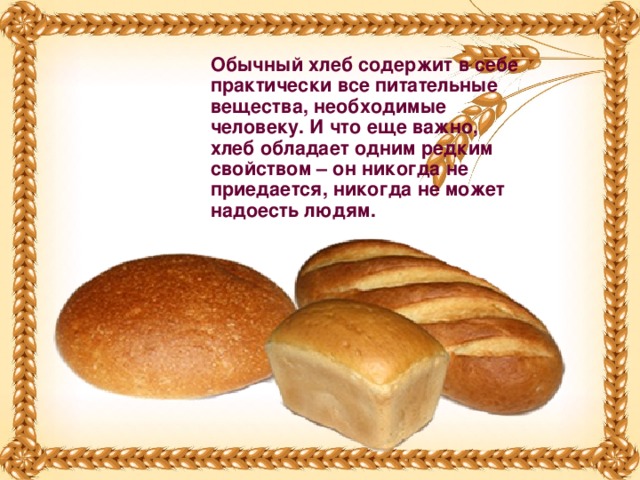 Традиции  России
Наглядные пособия по проекту: «Хлеб - всему голова!»
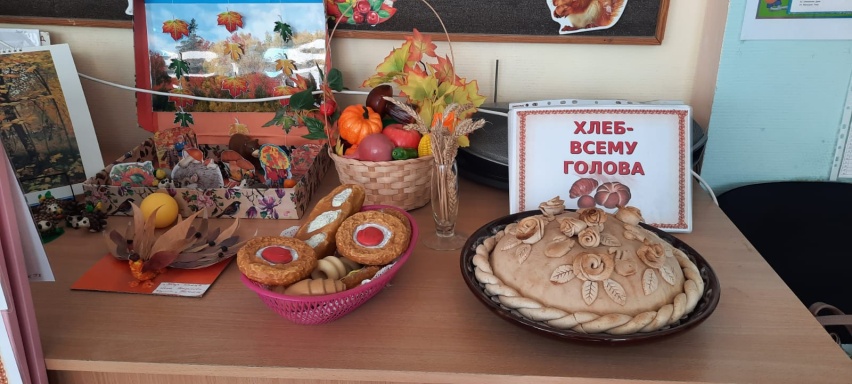 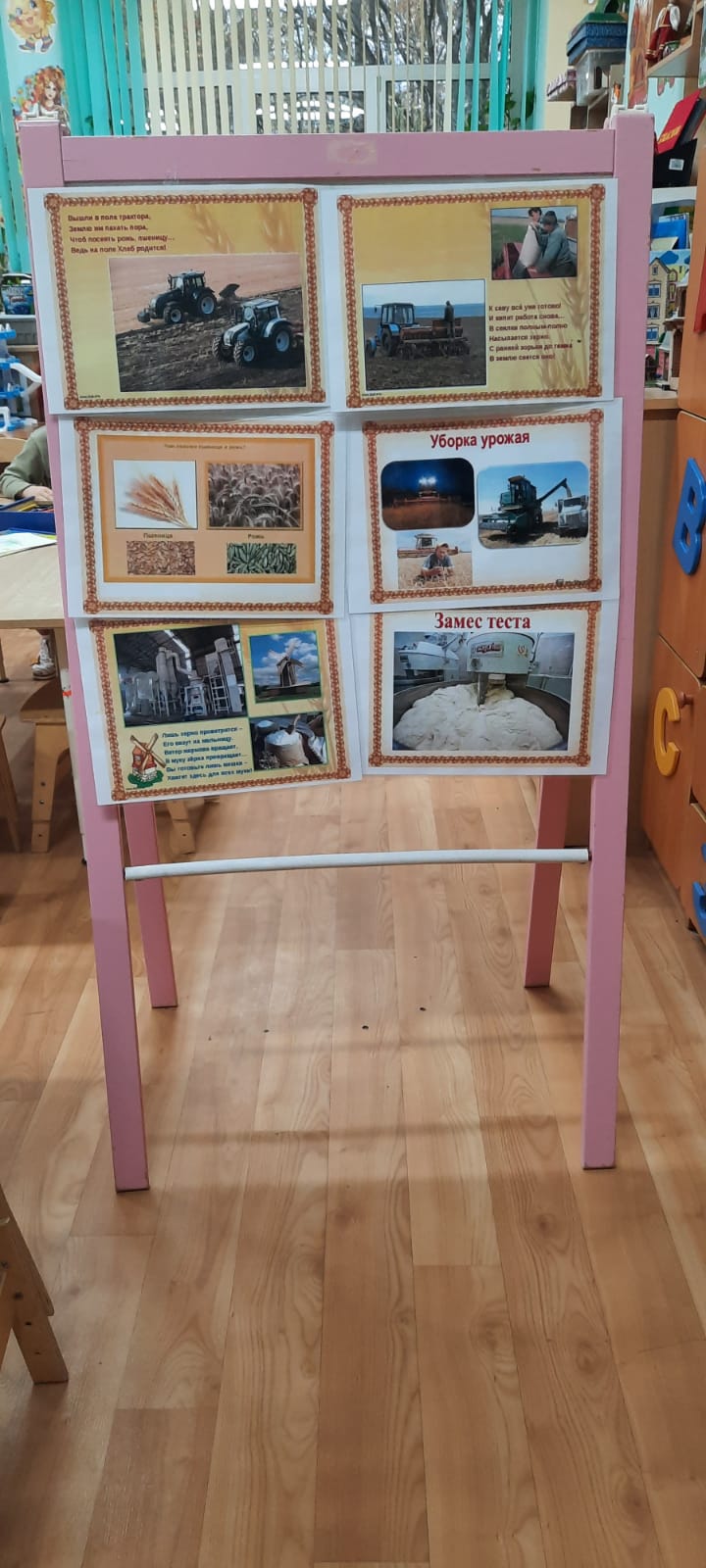 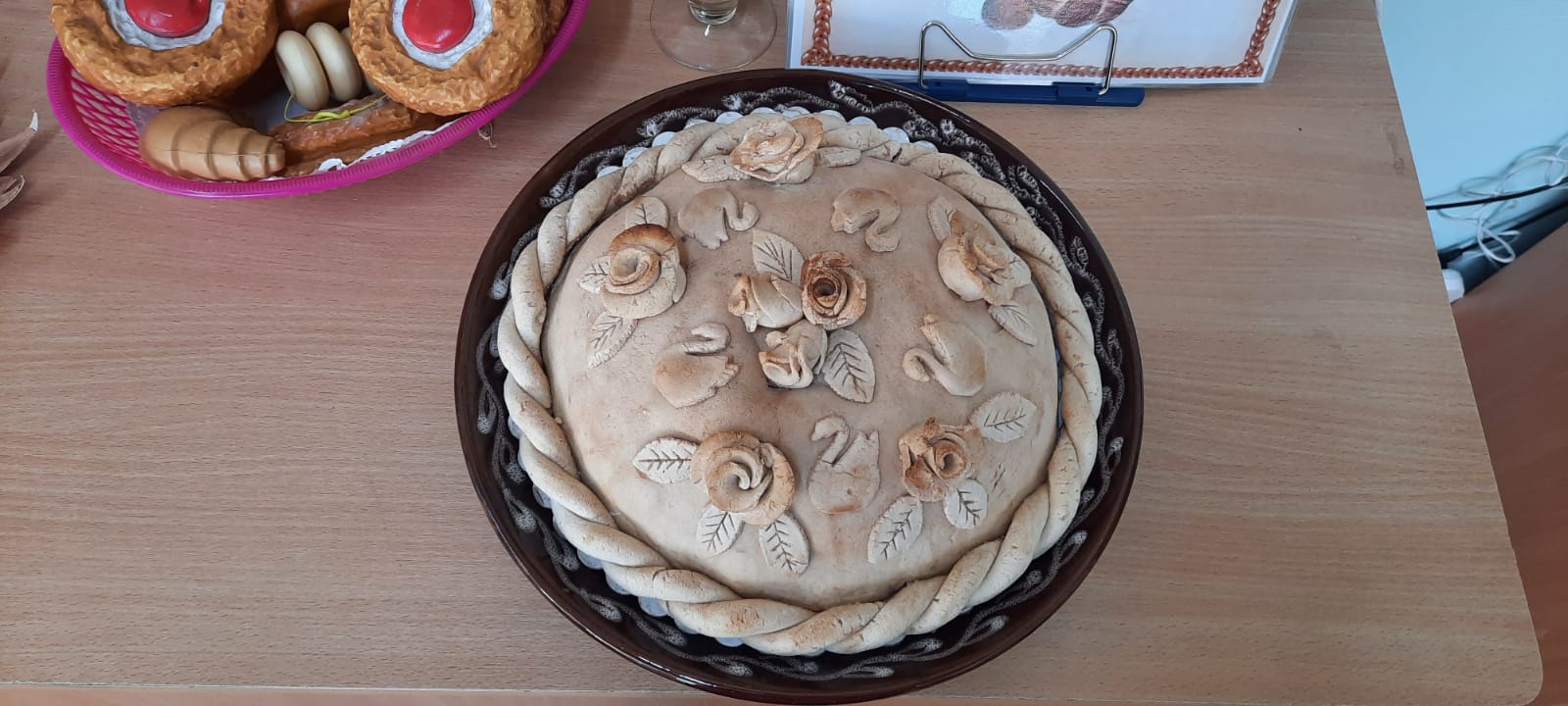 Дети  с  удовольствием рассматривали  наглядность
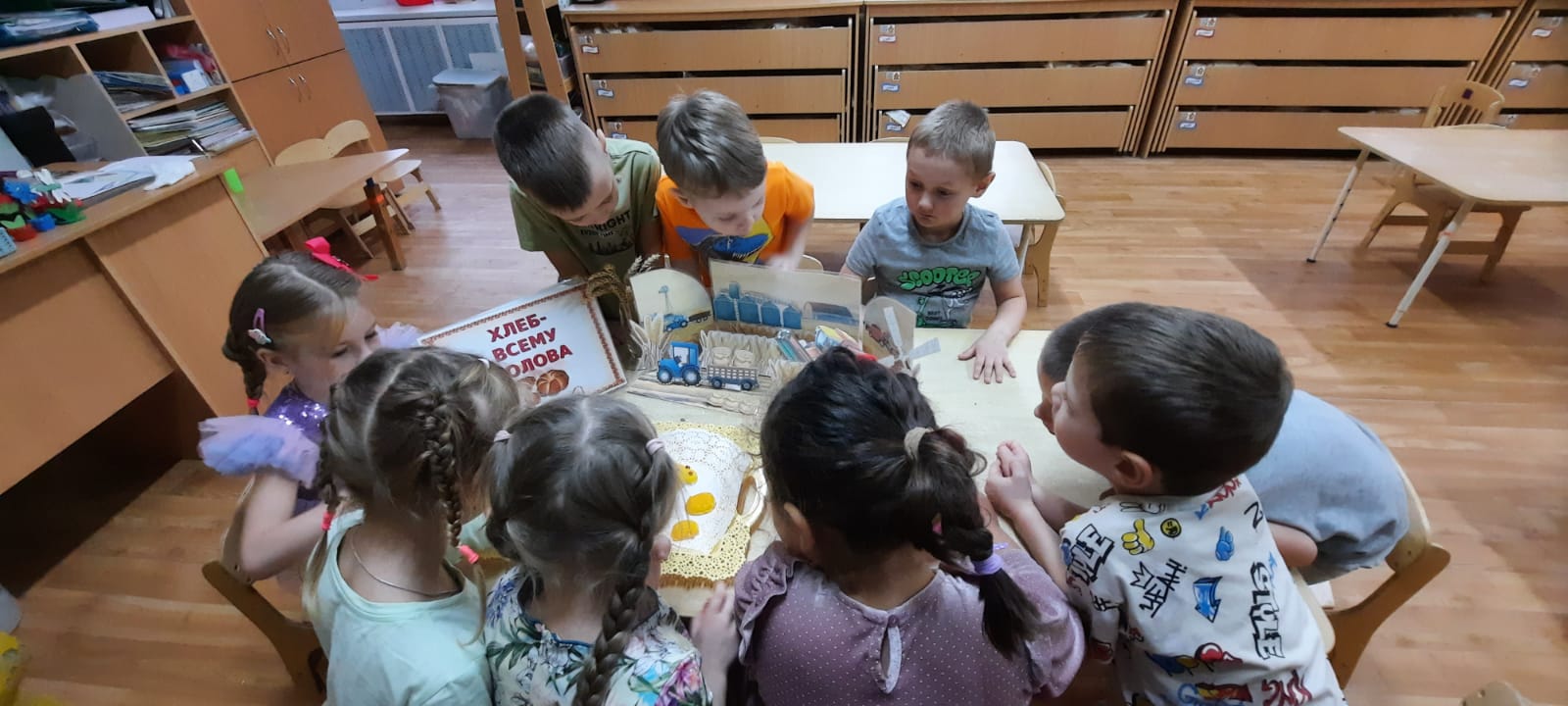 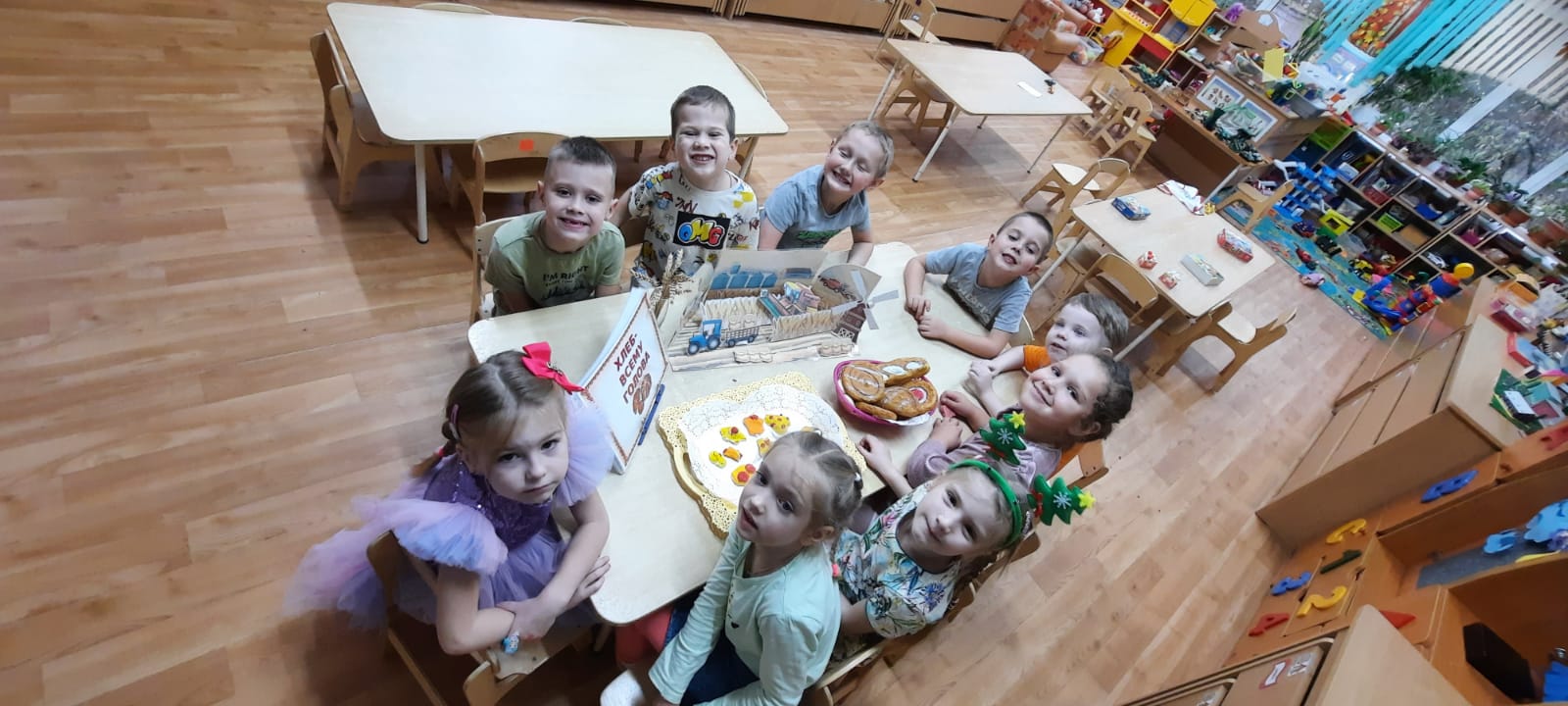 Дети  с  удовольствием  лепили из  слоеного  теста
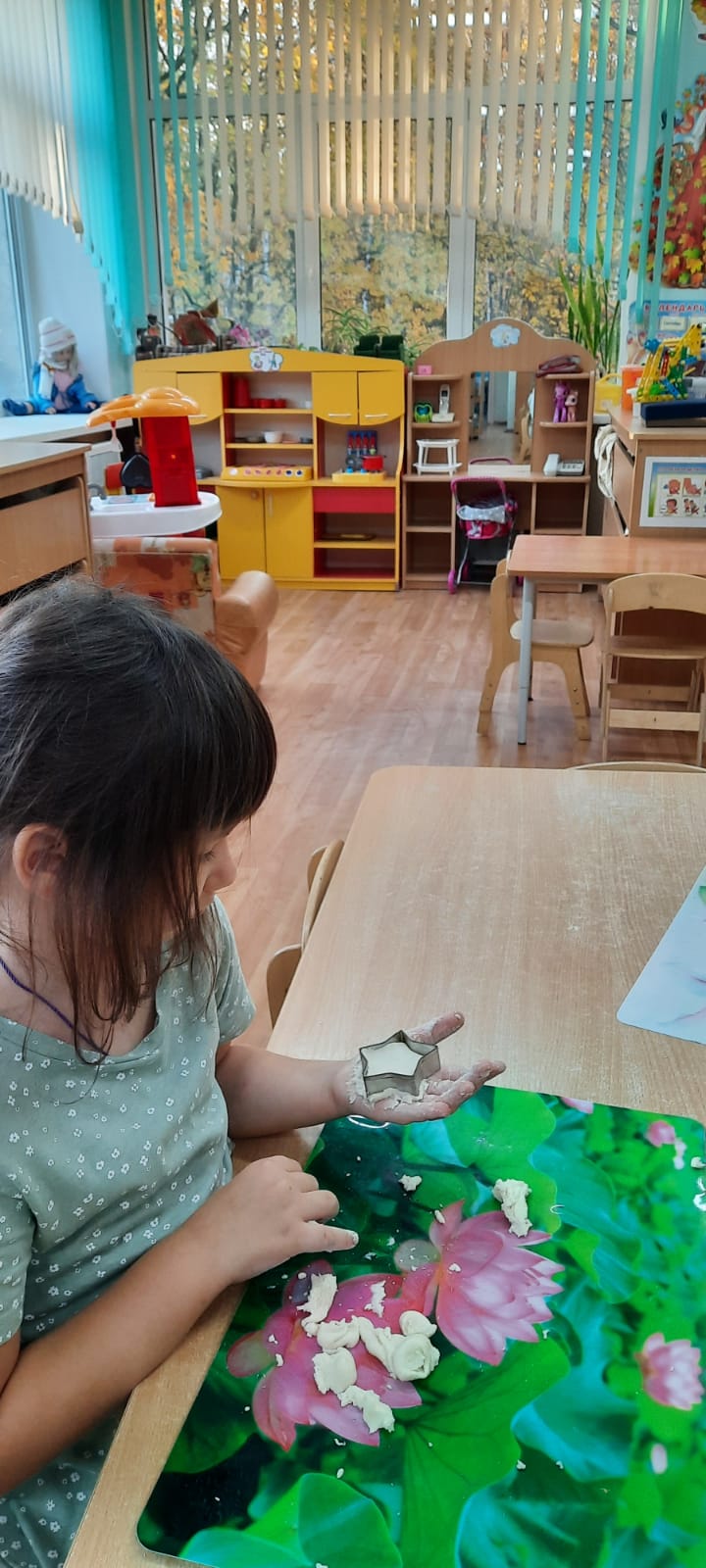 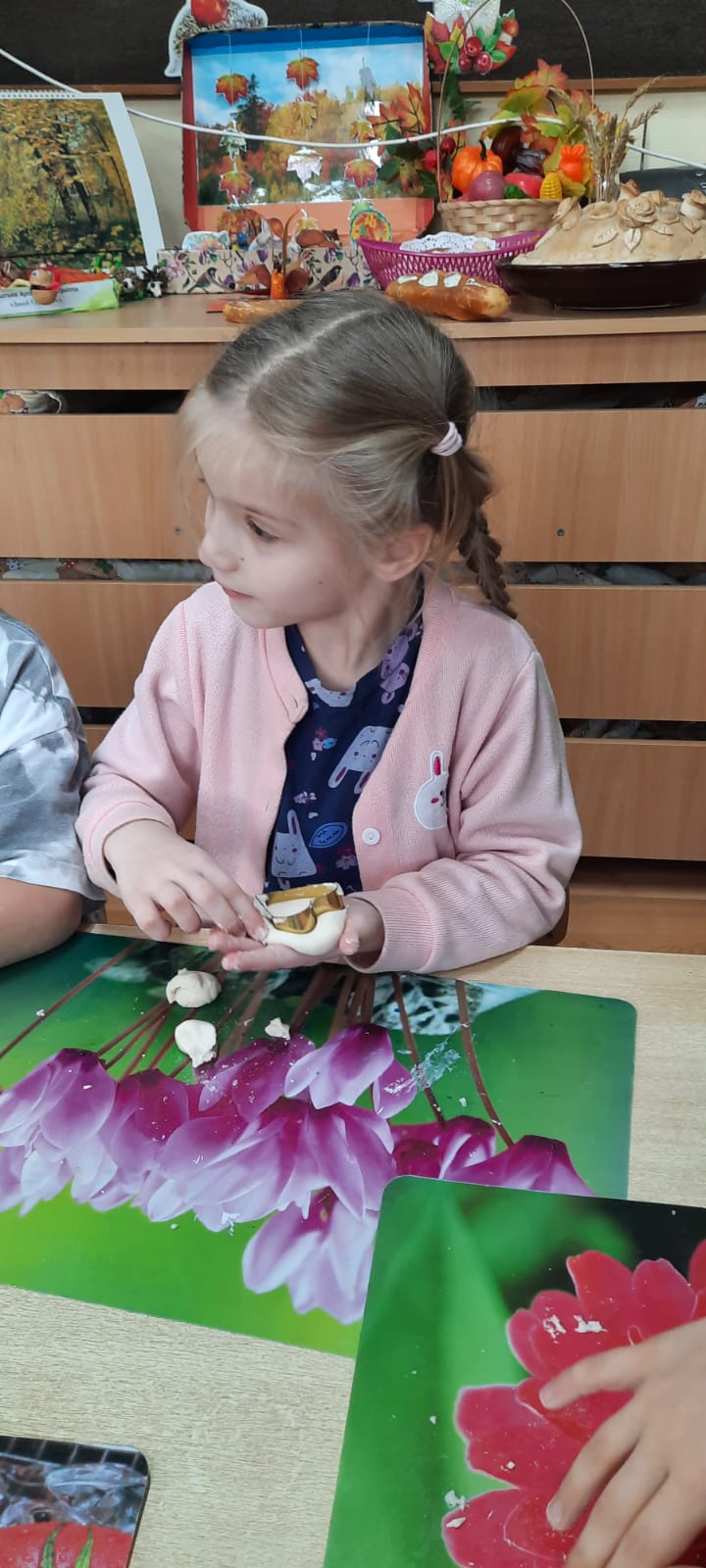 А потом раскрашивали свои изделия
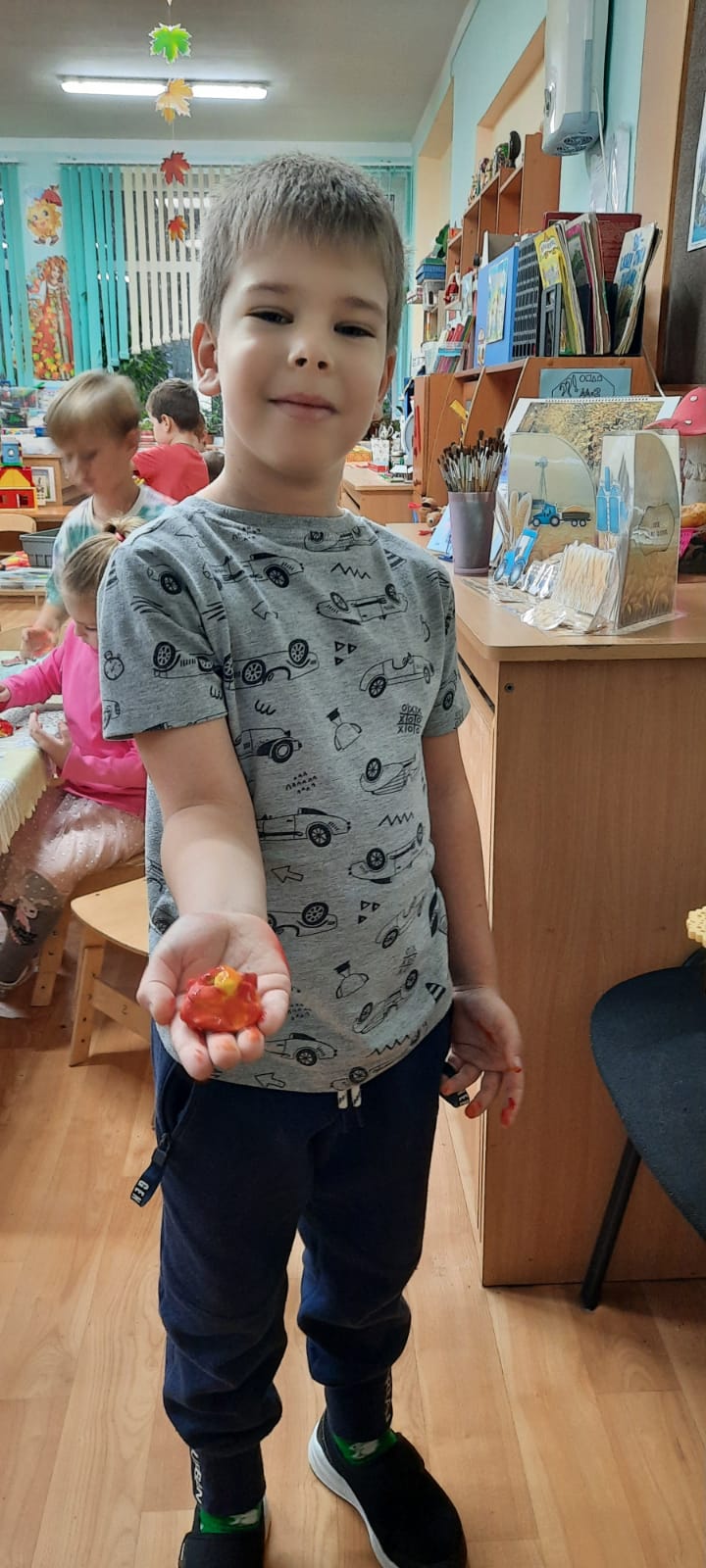 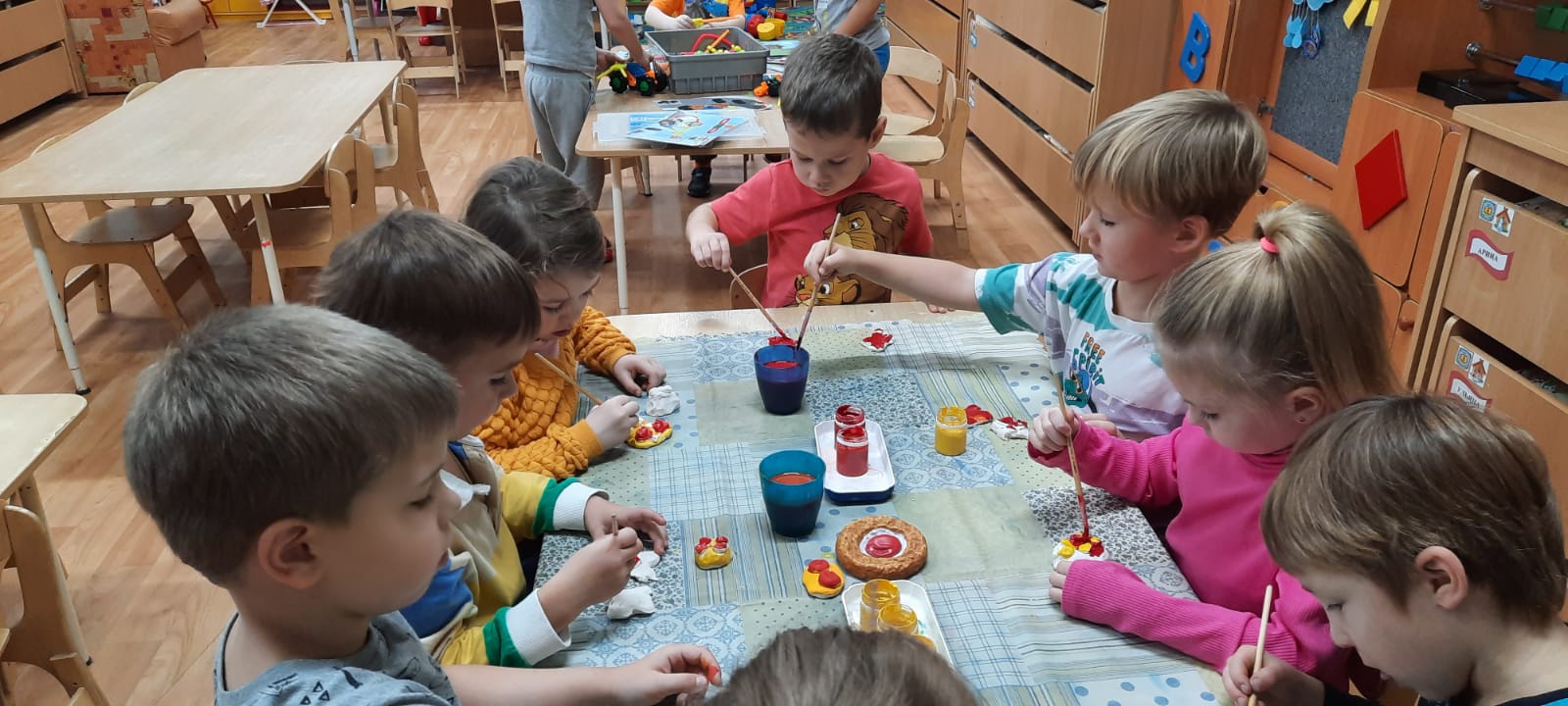 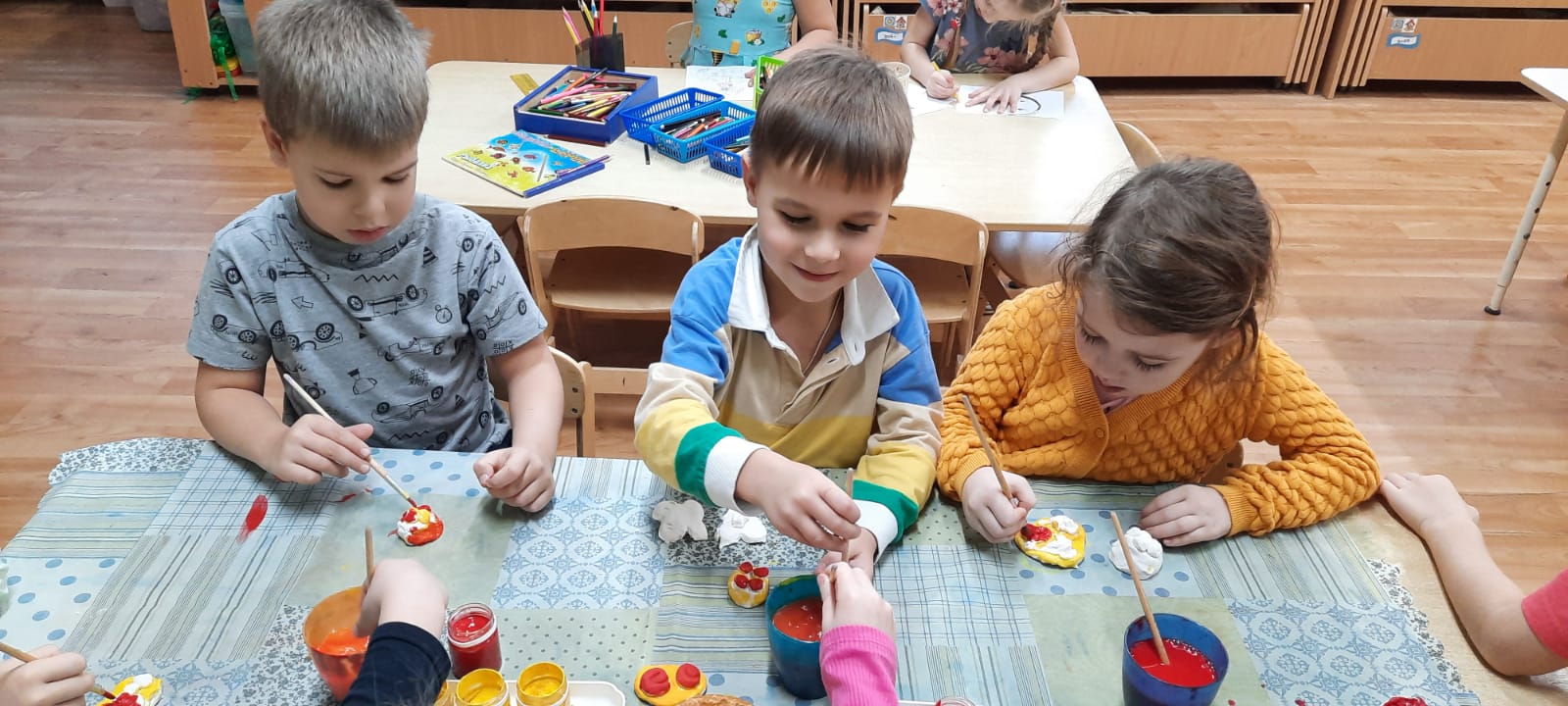 Конспекты беседы  и занятий  по теме «Хлеб –всему голова»
СПАСИБО  ЗА  ВНИМАНИЕ!